Derek Li
Program Manager, Microsoft
Hacking Logic Apps
Hacking Logic Apps
Derek Li
Shae Hurst
Software Engineer
Program Manager
Inline Code
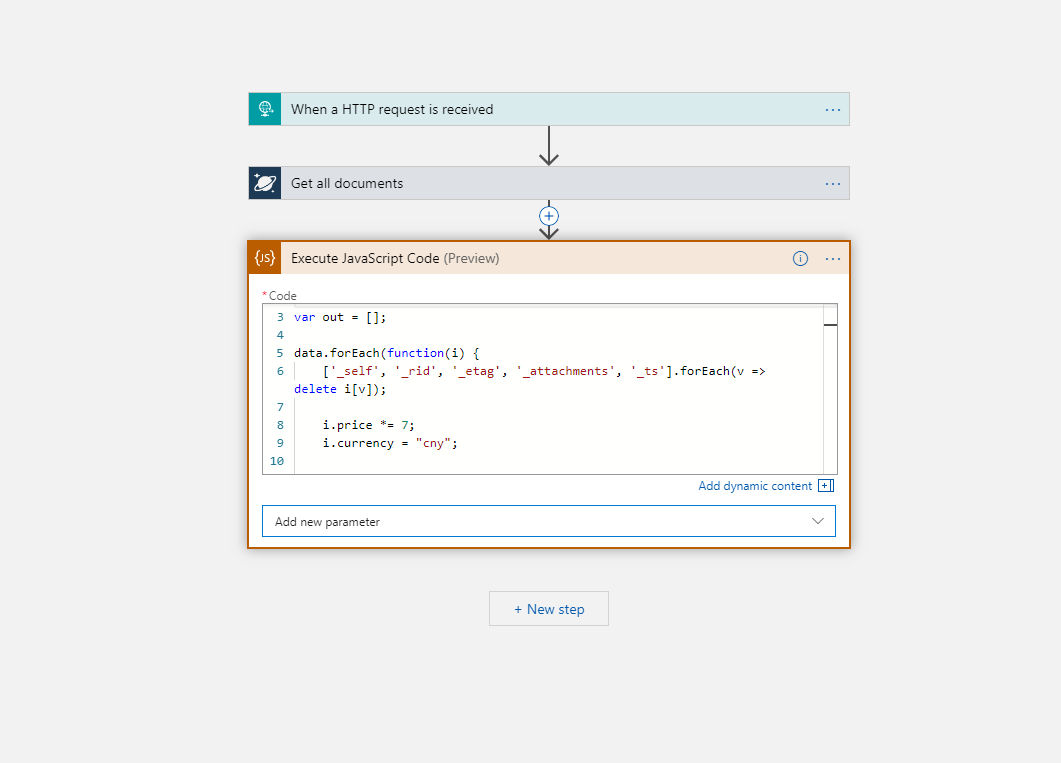 Why did we do it?
When there’s already Azure Functions
Demo
Inline Code
Inline Code
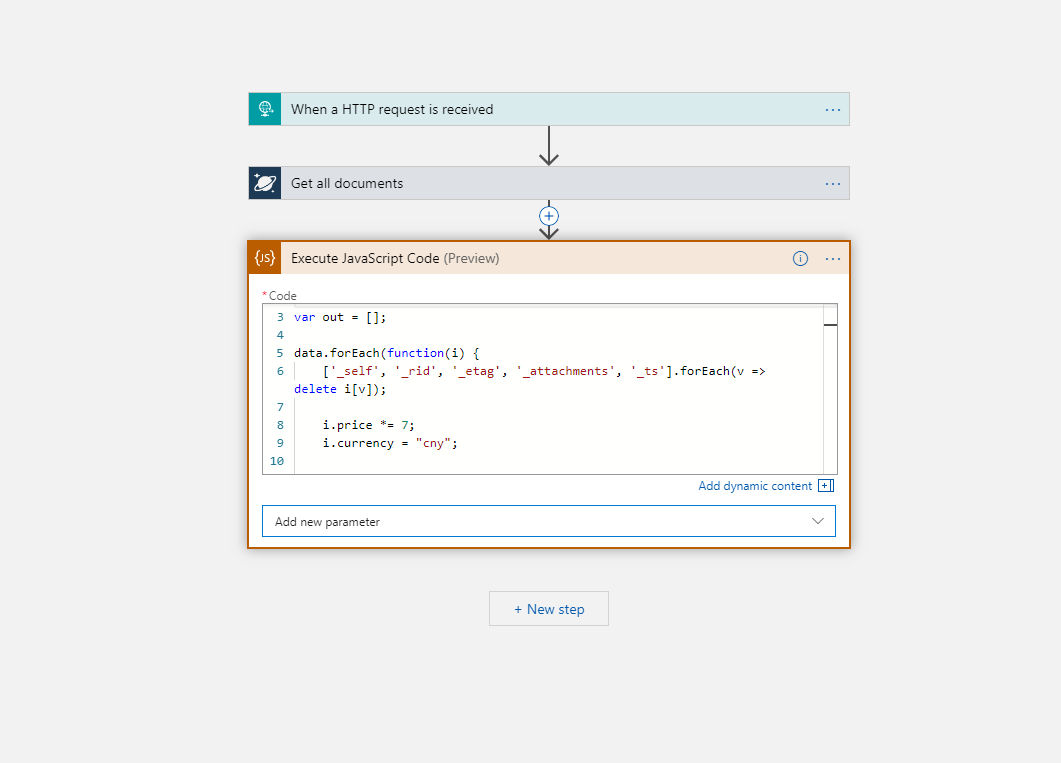 What’s next?
Inline Code in ISE
Inline Code w/o IA
Premium inline with IA – bigger content size, more execution time
JavaScript .require(‘module’)
PowerShell / C#
VS Code
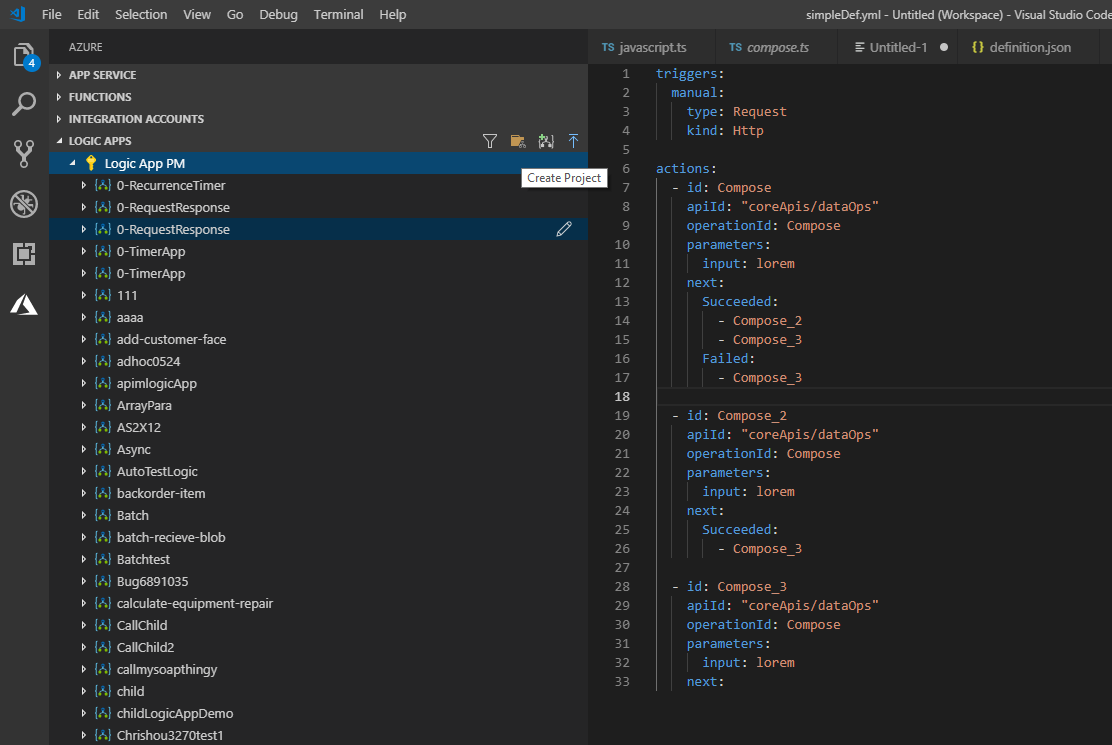 What’s new?
Local project
ARM template generation
Azure DevOps integration
Demo
VS Code - DevOps
VS Code
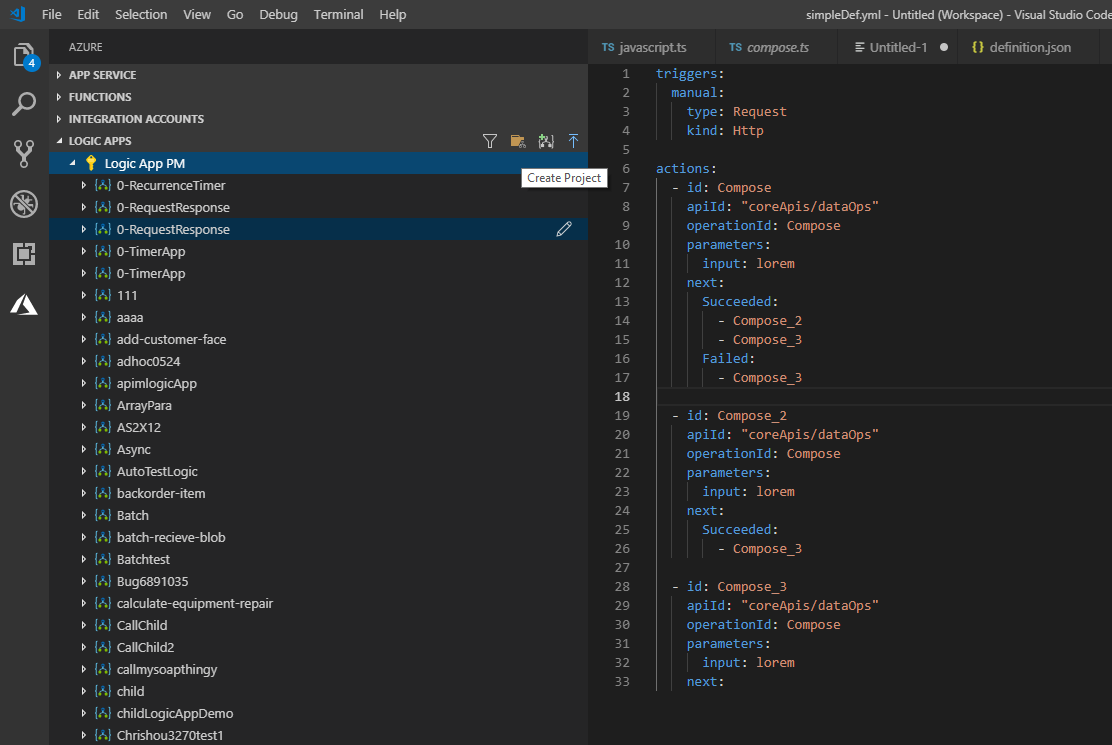 What’s next?
Better template gen
Connection management experience
Designer improvements
First 10 people withan approved pull requestget a one-of-a-kind t-shirt.
github.com/microsoft/vscode-azurelogicapps
Logic Apps
Tips of the trade
Trigger Condition
Instead of using ‘Condition” right after trigger, you can check for conditions in the trigger
No run if condition is not met – cleaner run history, reduce cost
"triggers": {
  "manual": {
    "conditions": [
      {
        "expression": "@equals(triggerOutputs().body.foo, 'bar')"
      }
    ],
    "inputs": {
    "schema": {}
  },
  "kind": "Http",
  "type": "Request"
  }
}
Run against older versions
Work on the request trigger
Use with API-M to slowly direct traffic to newer version
POST /workflows/{workflowId}/versions/{versionId}/triggers/manual/paths/invoke

// API Management Policy
<set-variable name="i" value="@(new Random().Next(100))" />
<choose>
  <when condition="@(context.Variables.GetValueOrDefault<int>("i") < 20)>
    <rewrite-uri template=""/>
  </when>
  <otherwise>
    <rewrite-uri template=""/>
  </otherwise>
</choose>
Sliding Window Trigger
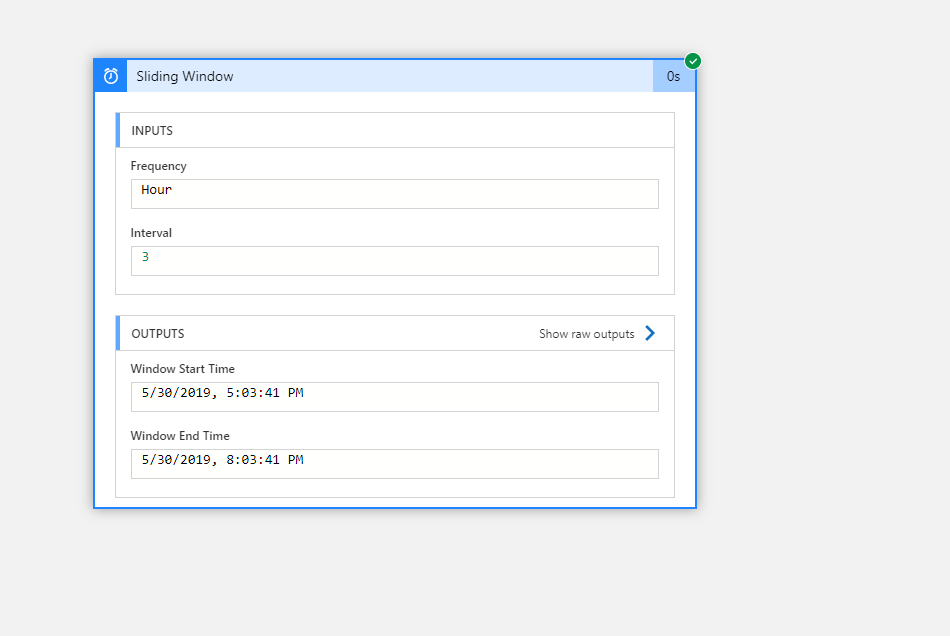 Sliding Window Trigger
Not the recurrence trigger you knew
Sliding Window Trigger
Fix-sized, non-overlapping, and contiguous time intervals
Back-fills in case of engine downtime, disabled LA, or long running singleton task
Output start/end time, useful for resubmission
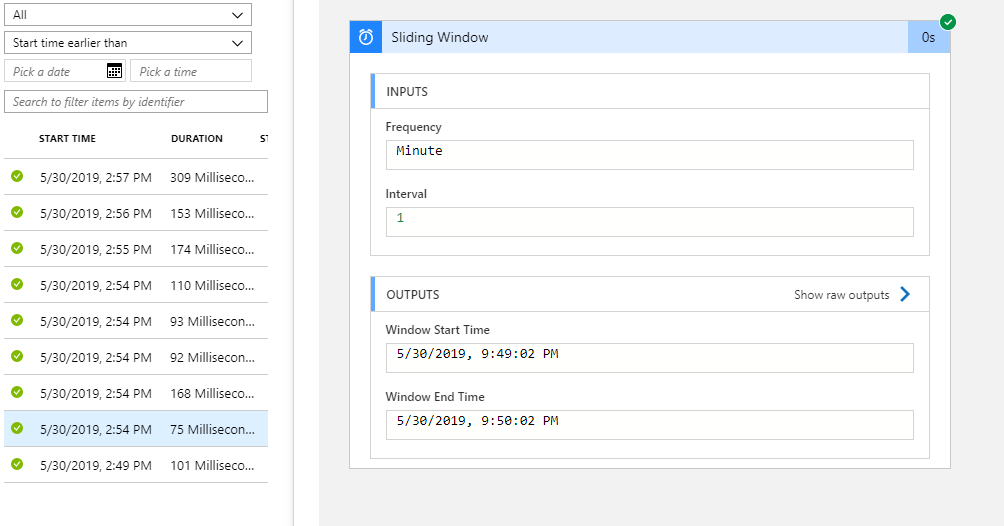 Sliding Window Trigger
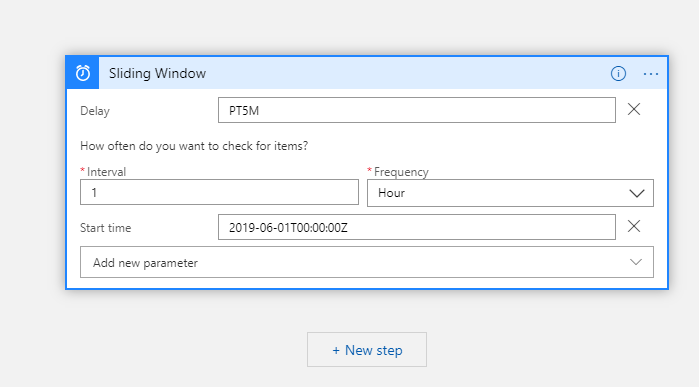 Trigger delay
Doesn’t change start/end window time
Great for data processing tasks that involve late arrival data
A Sneak Peek Into
What’s on Derek’s Mind? (SFW)
Things we’re considering…
Emoji generator connector
17
Things we’re considering…
Emoji generator connector
More inline code & VS Code
New designer
Better token picker
18
429s
429s 429s 429s 429s 429s 429s 429s 429s 429s 429s 429s 429s 429s 429s 429s 429s
Where are 429s coming from?
Connector – most often
Service the connector connects to
Connector throttling model
Per connection in consumption
Per connector in ISE
429s
How to improve
Use a singleton Logic App to call connector to avoid parallel branches/instances fighting over rate limits
Use different connections per action/Logic App
Use multiple connections per action
"$connections": {
  "value": {
    "servicebus_1": {...},
    "servicebus_2": {...},
    "servicebus_3": {...}
}


"connection": {
  "name": "@parameters('$connections')[concat('servicebus_', rand(1,3))]['connectionId’]
}